§4 牛顿运动定律 (Newton’s Laws of Motion)
4.4 超重和失重
(Overweight & weightlessness)
Think  about
同向
物体加速时，a方向与v方向的关系？
反向
物体减速时，a方向与v方向的关系？
F
F
F
a
a
EXPERIMENTS
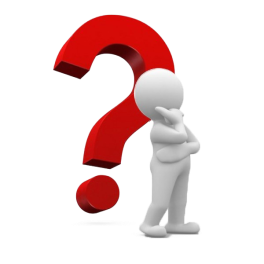 F = mg
1. 弹簧秤下挂一钩码保持静止，弹簧秤示数F？
2. 弹簧秤和钩码一起竖直加速上升，示数F？
F > mg
3. 弹簧秤和钩码一起竖直加速下降，示数F？
F < mg
***
a
F
mg
1、超重现象 (overweight)
F合 = F - mg = ma
F = mg + F合= mg + ma
F  > mg
物体所受拉力（or 支持力）大小 > 物体重力大小
即，a向上 ，视重 > 实重
***
a
当a = g，
F
mg
2、失重现象 (weightlessness)
F合 = mg - F = ma
F = 0
“完全失重”
F = mg - F合= mg - ma
F  < mg
物体所受拉力（or 支持力）大小 < 物体重力大小
即，a向下 ，视重 < 实重
例1、绳拉着2 kg的物体在竖直方向上运动，g = 10 m/s2，
物体以v = 2 m/s匀速上升，细绳拉力T =______
20 N
v↑
a↑
超重
24 N
(2) 物体以a = 2 m/s2匀加速上升，细绳拉力T =______
v↓
a↑
超重
24 N
(3) 物体以a = 2 m/s2匀减速下降，细绳拉力T =______
v↑
a↓
失重
16 N
(4) 物体以a = 2 m/s2匀减速上升，细绳拉力T =______
v↓
a↓
失重
16 N
(5) 物体以a = 2 m/s2匀加速下降，细绳拉力T =______
***
总结：
超/失重仅与a方向有关，与v方向无关
例2、某人在地面上最多能举起60 kg物体；而在一加速下降的电梯里，此人最多能举起80 kg物体，则此时电梯加速度为_____m/s2 ； (g = 10 m/s2 )
2.5
若电梯以5 m/s2的加速度加速上升，则此人在电梯中最多能举起_______kg的物体 。 (g = 10 m/s2 )
40
Think  about
人在体重秤上，站立→蹲下，秤示数如何变化？
人在体重秤上，蹲下→站立，秤示数如何变化？
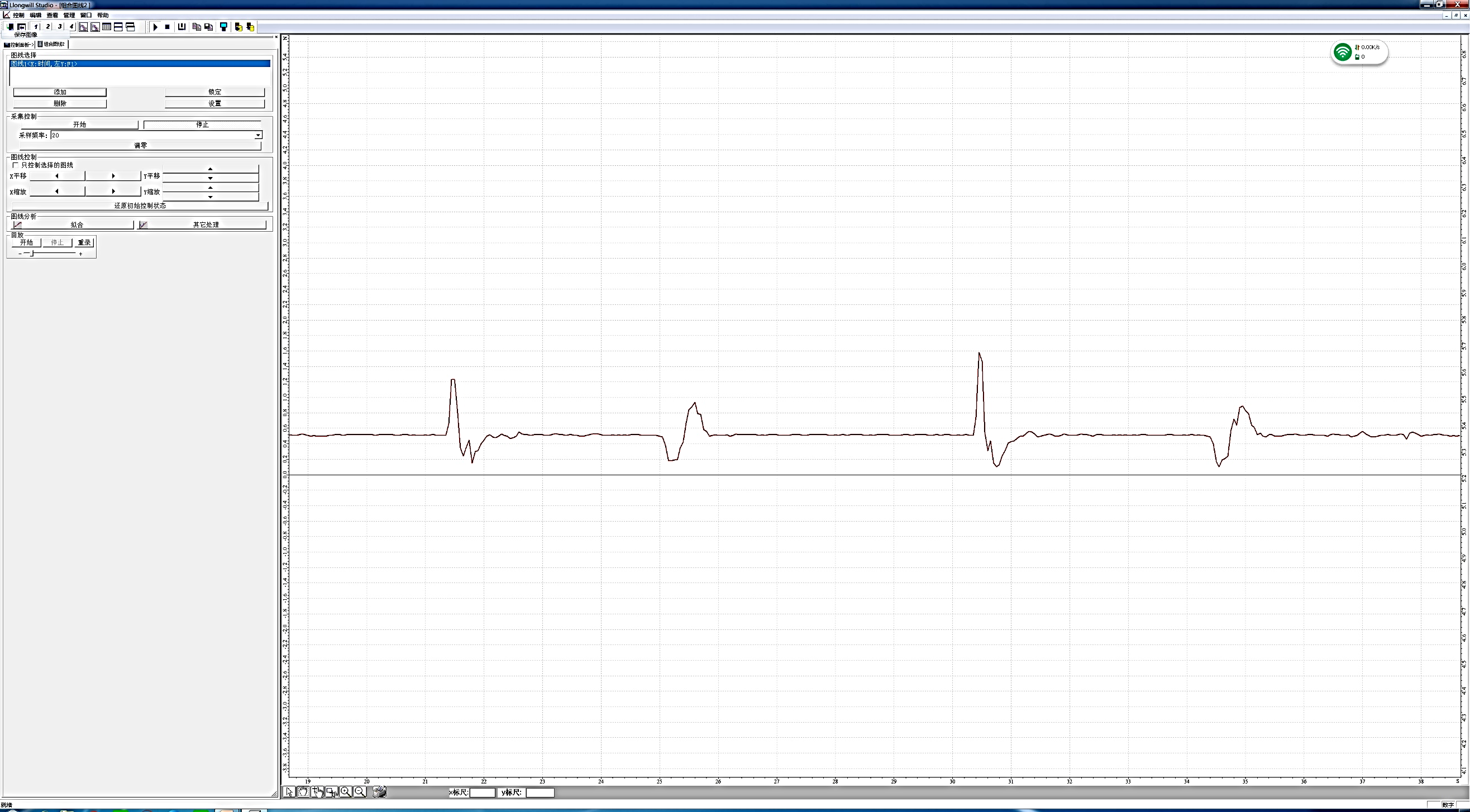 当a = g，
§4  牛顿运动定律
§4.4 超重&失重
1、超重现象 (overweight)
F = 0
“完全失重”
物体所受拉力（or 支持力）大小 > 物体重力大小
即，a向上 ，视重 > 实重
2、失重现象 (weightlessness)
物体所受拉力（or 支持力）大小 < 物体重力大小
即，a向下 ，视重 < 实重
总结：
超/失重仅与a方向有关，与v方向无关